БУФЕРНЫЕ РАСТВОРЫ. Кислотно- основное состояние организма
Лектор
Старший преподаватель кафедры химии 
Мачнева И.В.
План лекции
1. рH различных сред организма
2. Регуляция КОС в жидких средах
3. Понятие о буферных растворах
4. Буферные системы организма
5. Нарушение КОС
Студентам необходимо самостоятельно рассмотреть  (повторить) следующие вопросы:
1. Понятие об электролитах и электролитической диссоциации. Сильные и слабые электролиты. Константа ионизации слабого электролита. 
2. Понятие о кислотах и основаниях. Теория кислот и оснований Бренстеда. Протолитические процессы и равновесия. 
3. Вода как слабый электролит. Ионное произведение воды. Водородный показатель – рН.
Использовать основную литературу по дисциплине
1. Ю.А. Ершов Биохимия человека: учебник для вузов / Ю.А. Ершов. – 2-е изд, перераб.. и доп. – Москва: Издательство Юрайт, 2022 – 406с. – глава 8.1 Жидкие среды организма(с.108 – 123)
2. Ершов, Ю. А.  Биохимия человека : учебник для вузов / Ю. А. Ершов. — 2-е изд., перераб. и доп. — Москва : Издательство Юрайт, 2022. — 466 с. — (Высшее образование). — ISBN 978-5-534-07769-8. — Текст : электронный // Образовательная платформа Юрайт [сайт]. — URL: https://urait.ru/bcode/490241.
Источники ионов водорода в организме:
1.	Углекислый газ : в сутки его образуется примерно 15000 ммоль. Гидратация углекислого газа приводит к образованию угольной кислоты 10 тыс- 20 тыс ммоль/сут):

2.	Нелетучие минеральные кислоты (70 ммоль/сут)

3.	Органические кислоты: молочная, пировиноградная, ацетоуксусная и др.
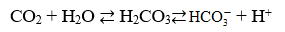 рН различных жидких сред организма
рН различных жидких сред организма
Регуляция КОС в жидких средах
1) Буферные системы организма 

2) Дыхательная система 

3) Выделительная система
Понятие о буферных растворах
Буферные растворы - это растворы, величина рН которых мало изменяется при добавлении к ним небольших количеств сильных кислот или щелочей, а также при разбавлении.
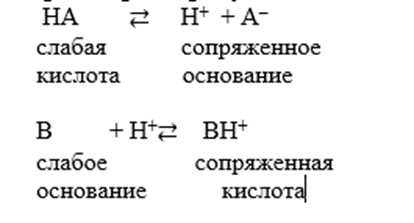 Классификация буферных систем
1. Кислотные. Состоят из слабой кислоты и соли этой кислоты. Например, карбонатная буферная система -
2. Основные. Состоят из слабого основания и его соли. Например, аммиачная буферная система - 
3. Солевые. Состоят из кислой и средней соли или двух кислых солей. Например, гидрокарбонатная буферная система -  гидрофосфатная буферная система - 
4. Аминокислотные и белковые.
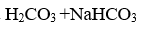 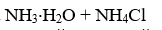 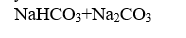 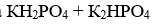 Аминокислотные и белковые
РАСЧЕТ  рН  БУФЕРНЫХ СИСТЕМ
рК - отрицательный десятичный логарифм константы диссоциации (табличные величины), [соль] - концентрация соли, [кислота] - концентрация кислоты
БУФЕРНАЯ ЕМКОСТЬ
Буферная емкость- это способность буферного раствора сохранять значение рН при добавлении сильной кислоты или щелочи приблизительно на постоянном уровне.
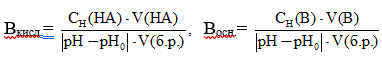 где V(HA), V(B) - объемы добавленных кислоты или щелочи, л.; Сн(НА), Сн(В) - молярные концентрации эквивалента соответственно кислоты и щелочи; V(б.р.) - объем исходного буферного раствора, л.; рНо, рН - значения рН буферного раствора до и после добавления кислоты или щелочи; |рН-рНо| - разность рН по модулю.
БУФЕРНЫЕ СИСТЕМЫ ОРГАНИЗМА
1.Гидрокарбонатная
2.Гемоглобиновая
3. Гидрофосфатная
4. Белковая.
Буферная емкость отдельных буферов крови
ГИДРОКАРБОНАТНАЯ БУФЕРНАЯ СИСТЕМА
Уравнение Гендерсона –Хассельбаха
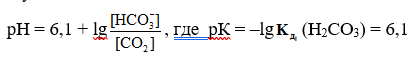 Механизм действия гидрокарбонатного буфера
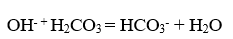 ГИДРОФОСФАТНАЯ БУФЕРНАЯ СИСТЕМАМЕХАНИЗМ ДЕЙСТВИЯ
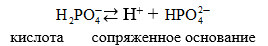 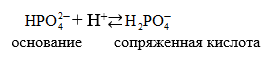 Белковая буферная система
Гемоглобиновая буферная система
Механизм действия гемоглобинового буфера
Образование гидрокарбонатов в эритроцитах
Показатели КОС
Показатели КОС
Показатели КОС
Нарушения КОС
Ацидоз – состояние, развивающееся в следствие увеличение концентрации ионов водорода в жидкостях организма (рН<7,53)
 Алкалоз- состояние, развивающееся в следствие  уменьшения концентрации ионов водорода  жидкостях организма (рН >7,45)
Схема защиты против ацидоза
Спасибо за внимание